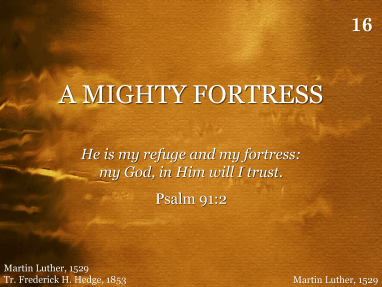 A mighty fortress is our God, a bulwark never failing
A bulwark is a defensive wall which would surround a fortress allowing it to serve as a place of refuge

Ps 46:1-2 “46 God is our refuge and strength, A very present help in trouble. 2 Therefore we will not fear, Even though the earth be removed, And though the mountains be carried into the midst of the sea;” (cf Ps 31:1-4)
Our helper He amid the flood of mortal ills prevailing
Rom 8:31 “31 What then shall we say to these things? If God is for us, who can be against us?”

Ps 60:12 “12 Through God we will do valiantly, For it is He who shall tread down our enemies.”
For still our ancient woe doth seek to work us woe
His craft and power are great and armed with cruel hate, on earth is not his equal
Jn 8:44 “44 You are of your father the devil, and the desires of your father you want to do. He was a murderer from the beginning, and does not stand in the truth, because there is no truth in him. When he speaks a lie, he speaks from his own resources, for he is a liar and the father of it. “

1 Jn 5:19 “19 We know that we are of God, and the whole world lies under the sway of the wicked one.”
Did we in our own strength confide, our striving would be losing
Prov 3:5-6 “5 Trust in the Lord with all your heart,  And lean not on your own understanding; 6 In all your ways acknowledge Him, And He shall direct your paths.”

Jer 10:23 “23 O Lord, I know the way of man is not in himself; it is not in man who walks to direct his own steps.”
Were not the right One on our side, the man of God’s own choosing
God chose send His Son to earth to become human so that by His example He can aid us in our efforts

Heb 2:17-18 “17 Therefore, in all things He had to be made like His brethren, that He might be a merciful and faithful High Priest in things pertaining to God, to make propitiation for the sins of the people. 18 For in that He Himself has suffered, being  tempted, He is able to aid those who are tempted.
Dost ask who that may be, Christ Jesus it is He
Jn 3:17 “17 For God did not send His Son into the world to condemn the world, but that the world through Him might be saved.”

Jn 10:10 “10 The thief does not come except to steal, and to kill, and to destroy. I have come that they may have life, and that they may have it more abundantly.”
Lord Sabaoth His name, from age to age the same
Rom 9:29 “29 And as Isaiah said before: “Unless the Lord of Sabaoth had left us a seed, We would have become like Sodom, And we would have been made like Gomorrah.”

Jam 5:4 “4 Indeed the wages of the laborers who mowed your fields, which you kept back by fraud, cry out; and the cries of the reapers have reached the ears of the Lord of Sabaoth.”
Lord Sabaoth His name, from age to age the same
Heb 13:8 “8 Jesus Christ is the same yesterday, today, and forever.”
And He must win the battle
Jn 16:33 “33 These things I have spoken to you, that in Me you may have peace. In the world you will have tribulation; but be of good cheer, I have overcome the world.”

1 Cor 15:57 “57 But thanks be to God, who gives us the victory through our Lord Jesus Christ.”
And though this world, with evil filled, should threaten to undo us
Jam 4:4 “4 Adulterers and adulteresses! Do you not know that friendship with the world is enmity with God? Whoever therefore wants to be a friend of the world makes himself an enemy of God.”
We will not fear for God hath willed His truth to triumph through us
Jn 17:17 “17 Sanctify them by Your truth. Your word is truth.”

1 Jn 5:4 “4 For whatever is born of God overcomes the world. And this is the victory that has overcome the world— our faith.”
Let goods and kindred go, this mortal life also
Lk 14:33 “33 So likewise, whoever of you does not forsake all that he has cannot be My disciple.

Phil 3:7 “7 But what things were gain to me, these I have counted loss for Christ.”

1 Jn 2:15 “15 Do not love the world or the things in the world. If anyone loves the world, the love of the Father is not in him.
The body they may kill, God’s truth abideth still, His kingdom is forever
1 Pet 1:25 “25 But the word of the Lord endures forever.”